Тема:
 Социальная роль и стратификация.
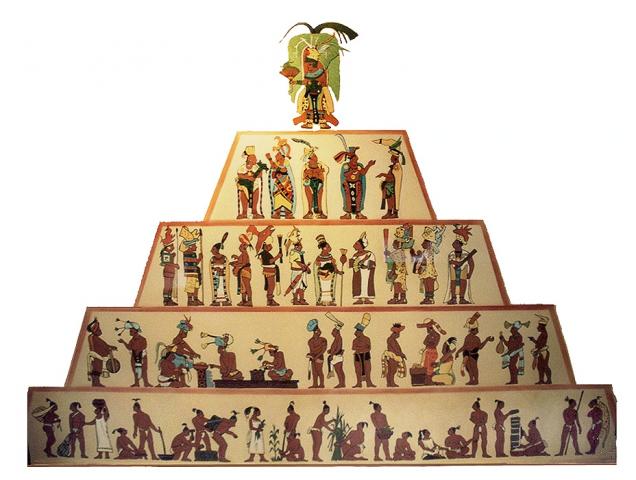 Социальная структура (от лат. structure — строение, расположение, порядок) общества — строение общества в целом, совокупность взаимосвязанных и взаимодействующих социальных групп, а также отношения между ними.
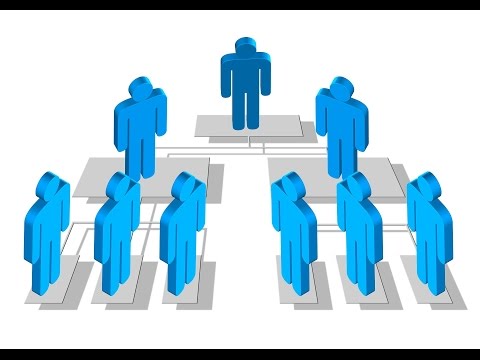 В основе социальной структуры лежит:
-  общественное разделение труда
- наличие специфических потребностей и        интересов
- наличие ценностей, норм и ролей
- различных социальных групп.
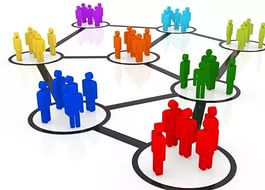 Роль социальной структуры:
1) организует общество в единое целое;
2) способствует сохранению целостности и стабильности общества.
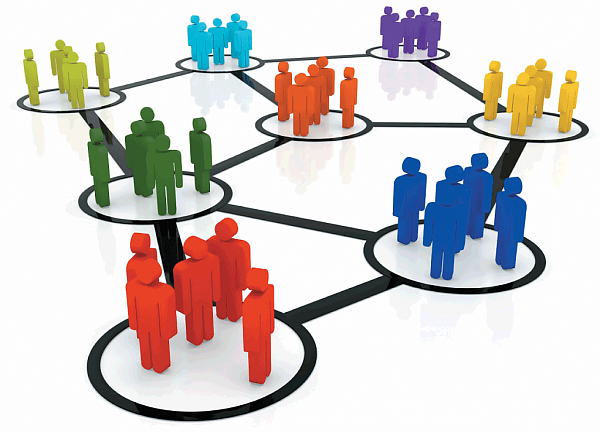 Социальные отношения — это определённые устойчивые связи между людьми как представителями социальных групп.
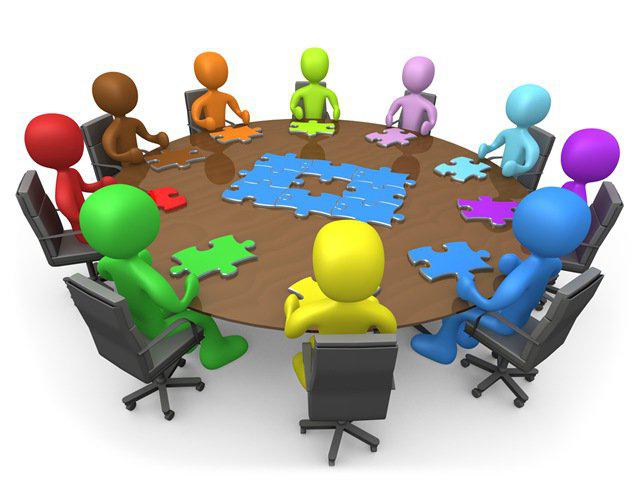 Два характера социальных отношений.
1) Выражено в обоюдной заинтересованности, выгодности отношений для обеих сторон.
2) Направлено на достижение возникающей совместной цели, что содействует также укреплению взаимопонимания, партнёрства, дружбы.
3) Связано с такими качествами, как верность, признательность, уважение, поддержка и т. п.
Соперничество в социальных отношениях часто приводит к 
                                            социальным конфликтам.
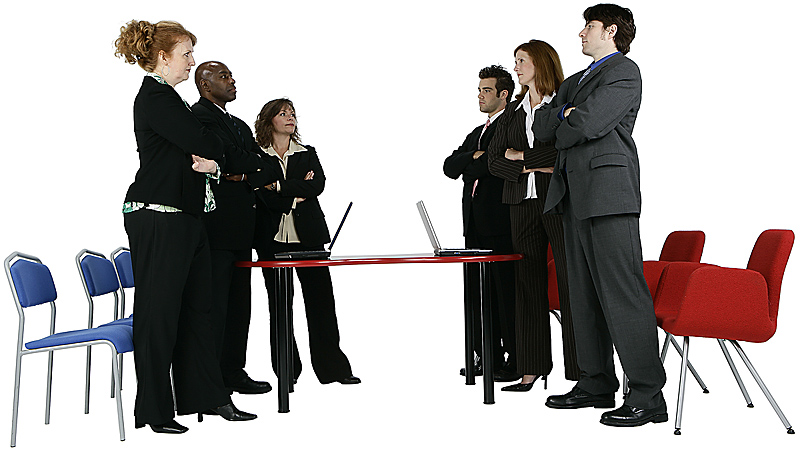 В зависимости от состава участников социальные отношения подразделяются на следующие виды:

1) Социально-групповые — отношения между классами, социальными слоями и др.
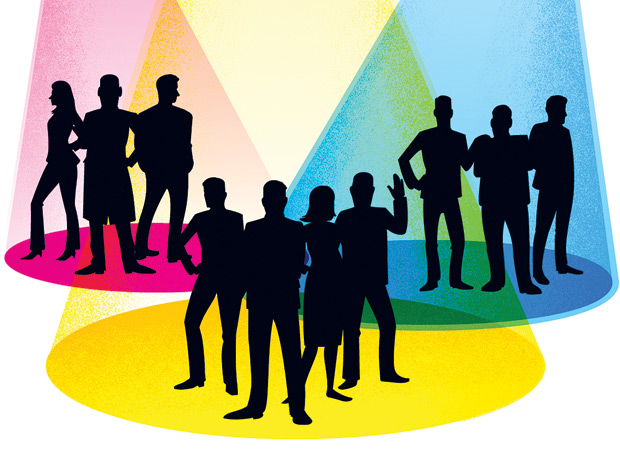 2) Социально-демографические — отношения между мужчинами, женщинами, детьми, молодежью, пенсионерами и др.
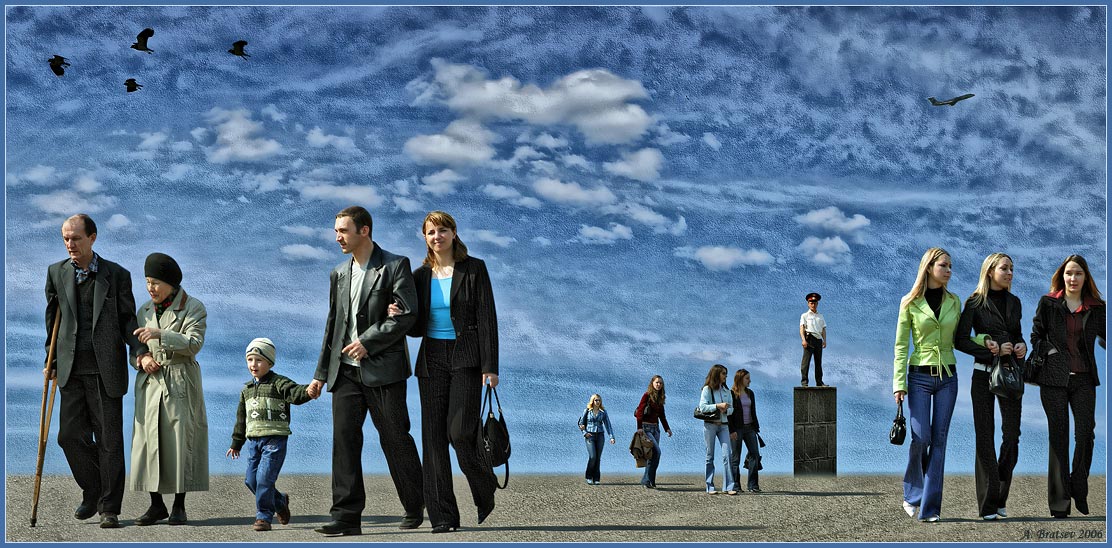 3) Социально-этнические — отношения между нациями, народностями, национальными и этнографическими группами и др.
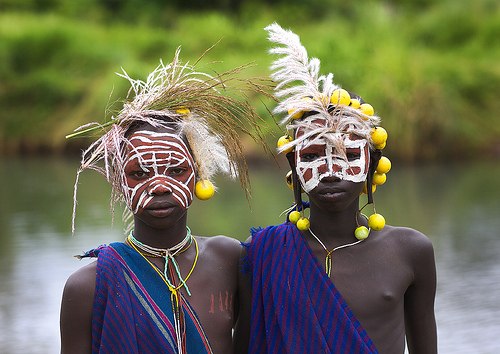 4) Социально-профессиональные — отношения между трудовыми коллективами, профессиональными объединениями.
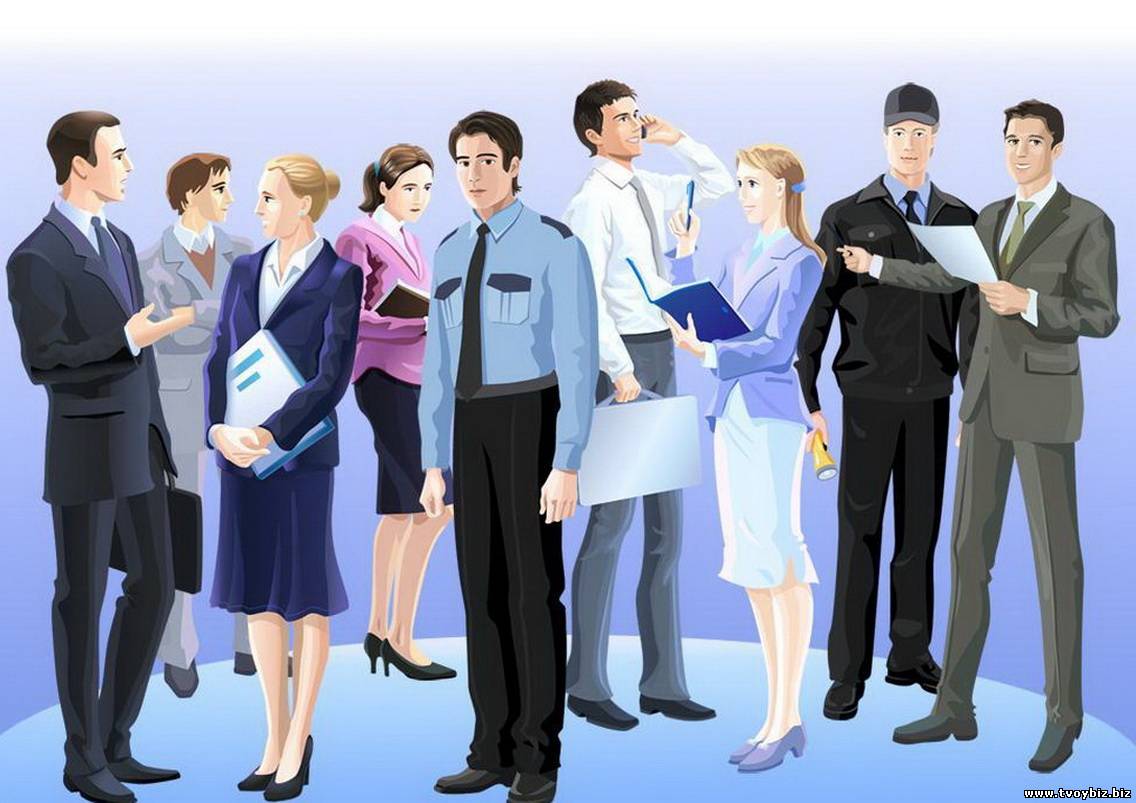 5) Межличностные — отношения человека с окружающими его людьми.
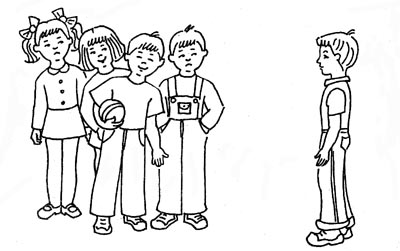 Социальная стратификация (от лат. stratum — слой, настил и facere — делать) — это система, включающая множество социальных образований, представители которых различаются между собой неравным объёмом власти и материального богатства, прав и обязанностей, привилегий и престижа.
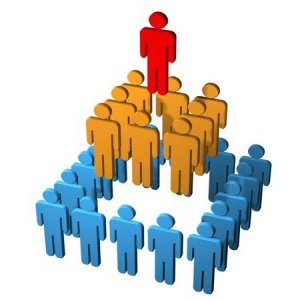 Исторические типы стратификации
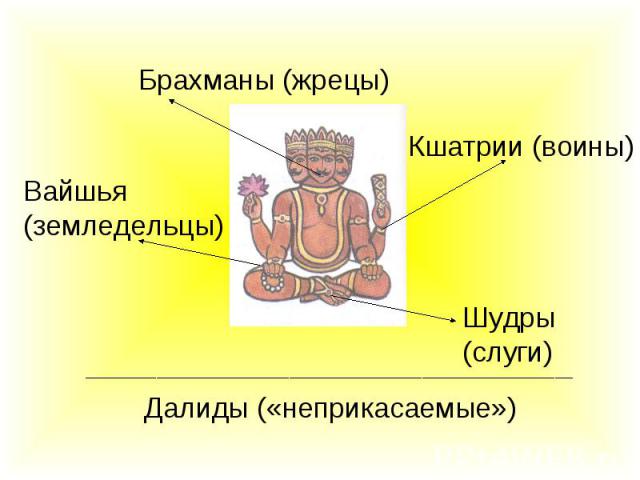 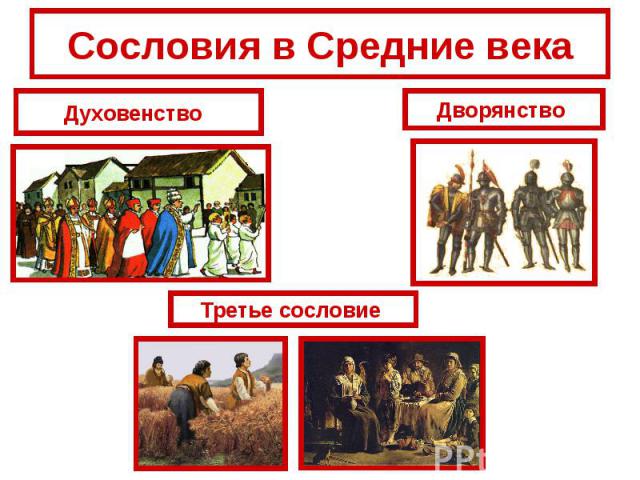 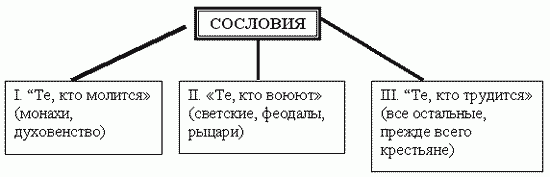 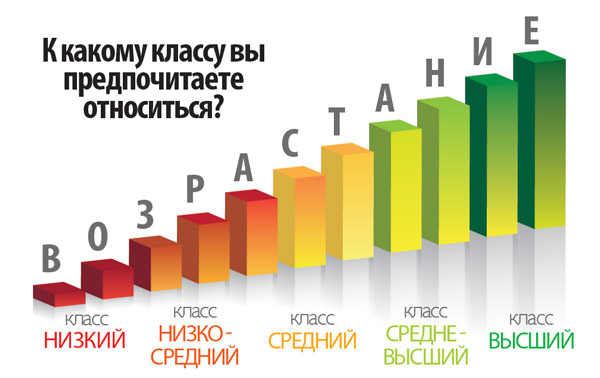 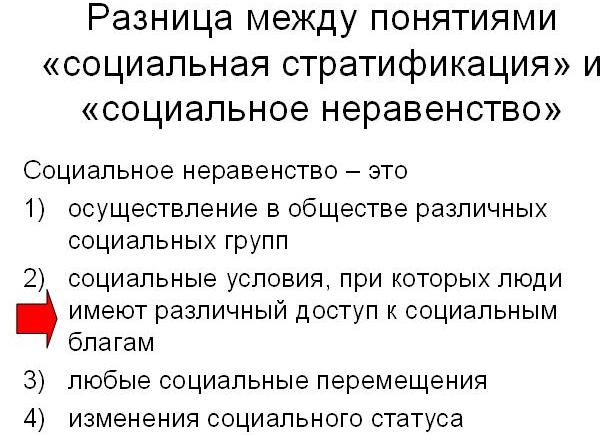 Социальная дифференциация (от лат differentia — различие) — это разделение общества на различные социальные группы, которые занимают в нём разное положение.
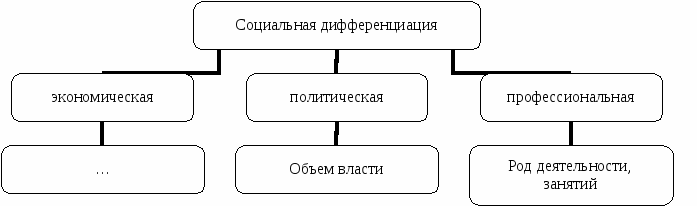 Страта — это реальная общность, социальный слой, группа людей, объединённая каким-либо общим социальным признаком (имущественным, профессиональным, уровнем образования, властью, престижем и др.).
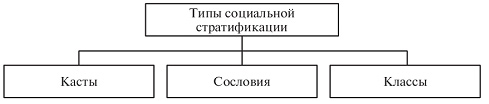 Стратификация имеет две существенные характеристики:

1) верхние слои находятся в более привилегированном положении (в отношении обладания ресурсами или возможностями получения вознаграждения) по отношению к нижним слоям;

2) верхние слои значительно меньше нижних по количеству входящих в них членов общества.